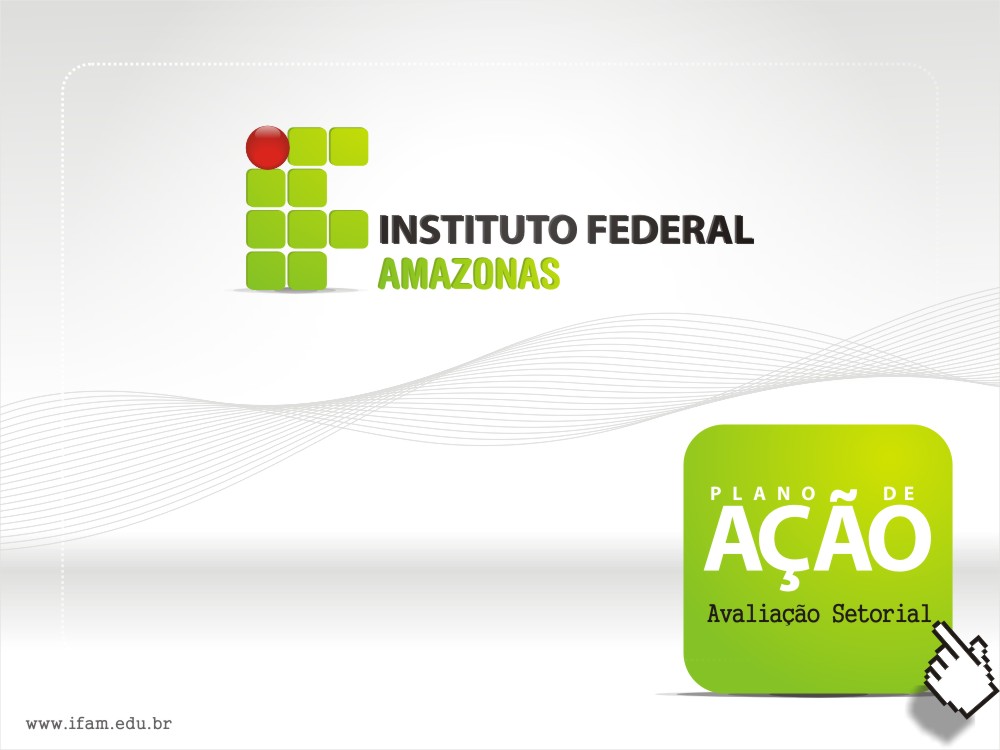 Missão do IFAM

Promover com excelência a educação, 
ciência e tecnologia para o desenvolvimento sustentável da Amazônia.
Plano de Desenvolvimento Anual
2014
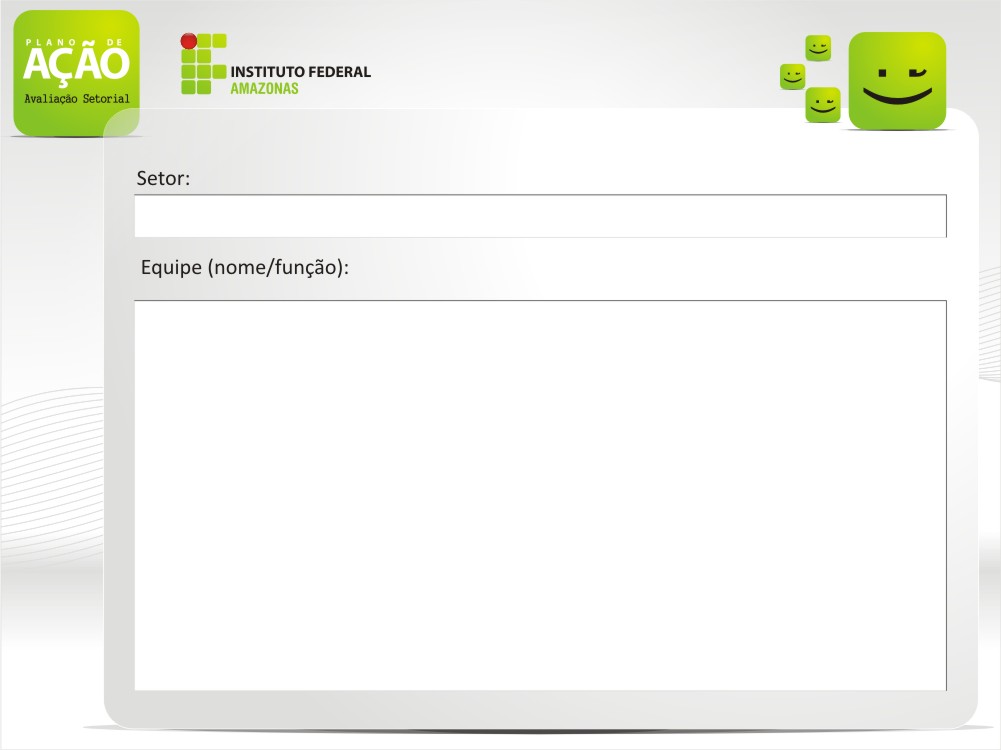 PDA 2014
CAMPUS EIRUNEPÉ
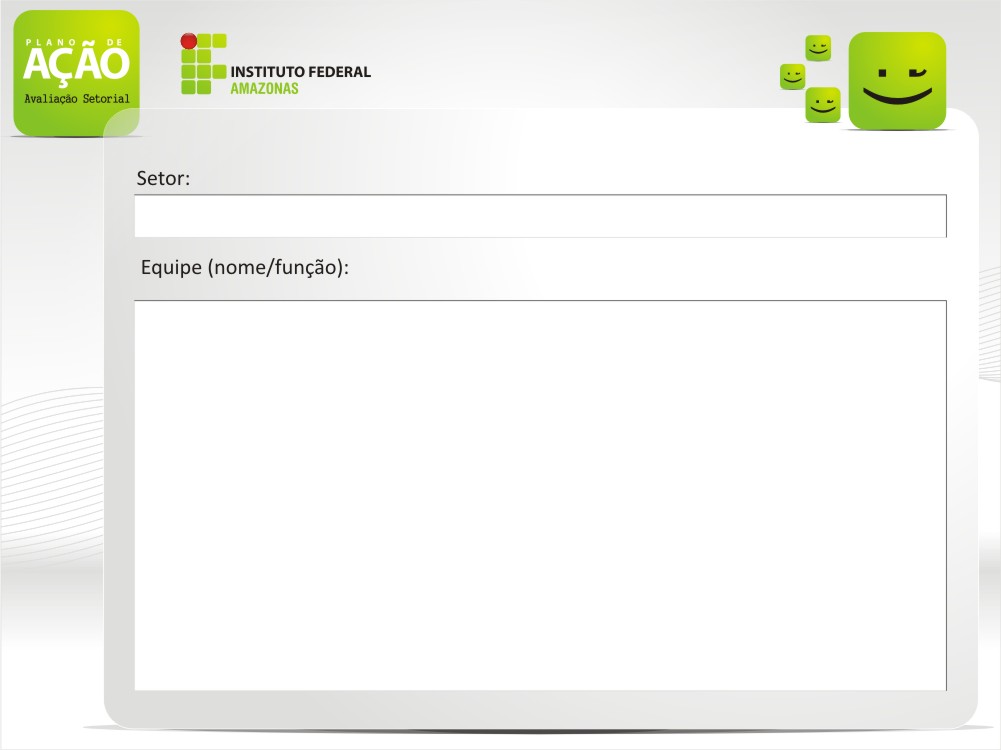 PDA 2014
CAMPUS EIRUNEPÉ
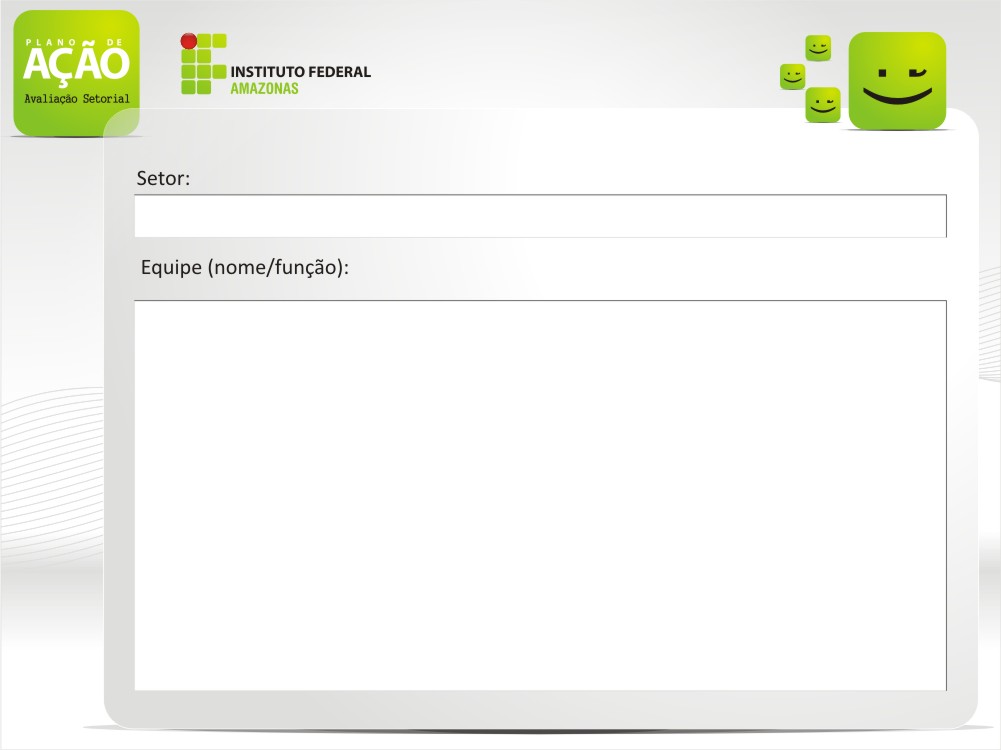 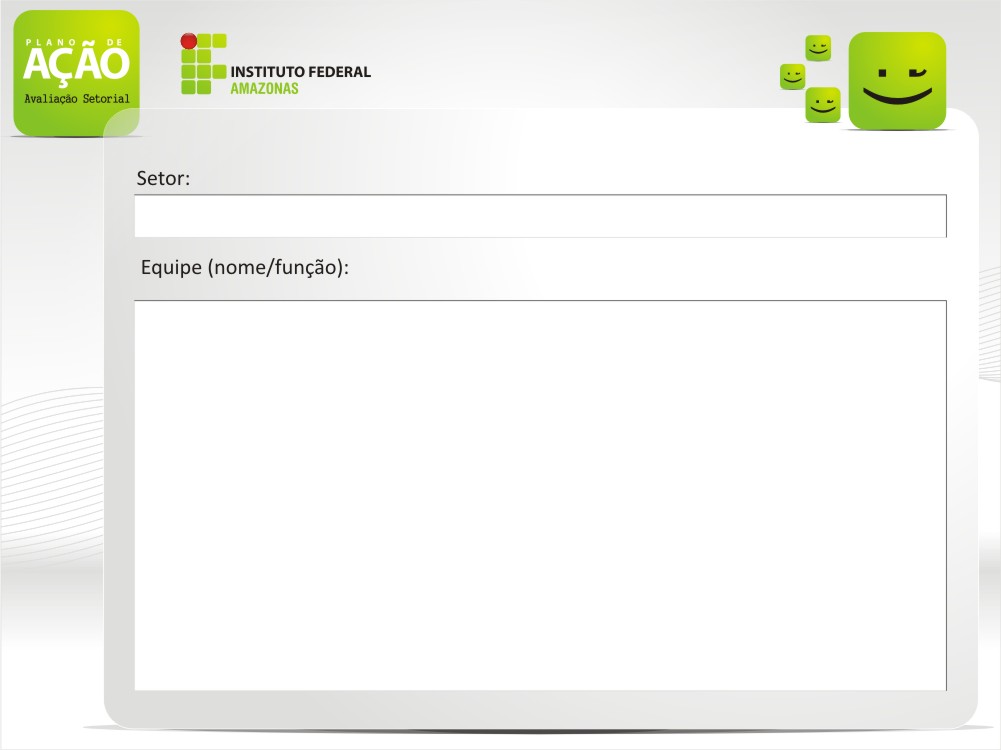 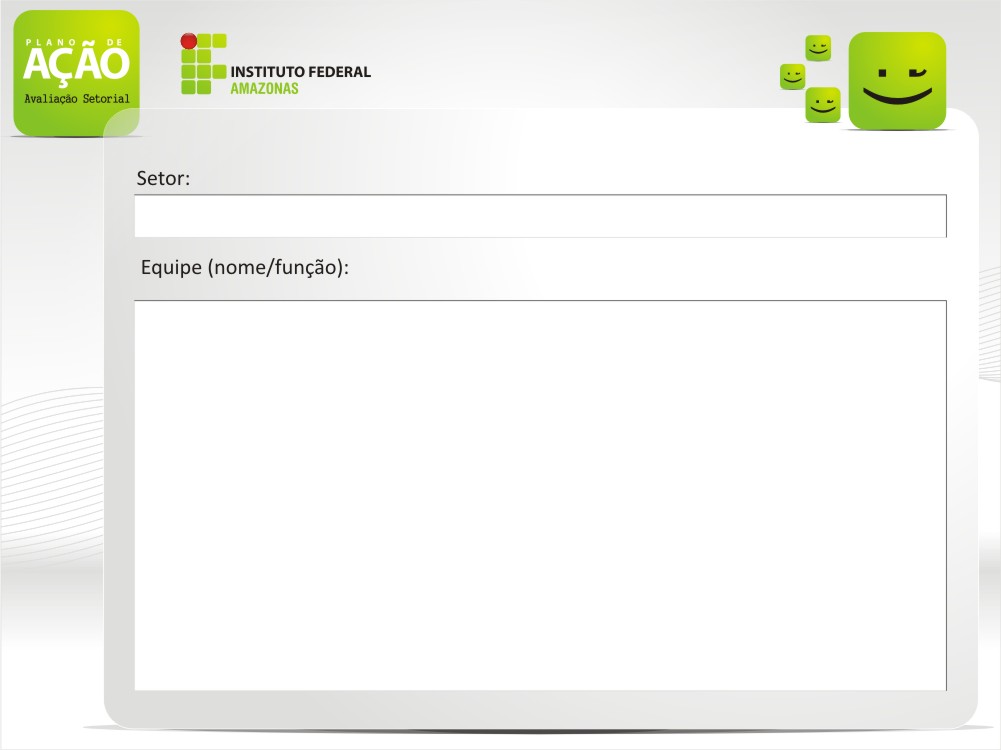 Recursos Humanos
*Docentes Efetivos: 02

*Docentes PSS: 09

*TAE: 02

*Prestadores de Serviços : 06 Vigilantes, 02 Agentes de limpeza, 01 Auxiliar de cozinha, 01 Artífice, 03 Recepcionistas, 03 Agentes de portaria, 01 Almoxarife, 01 Motoboy. Total = 18

*Vagas ofertadas no Concurso Público/2014 - Docentes: 19; TAE: 19
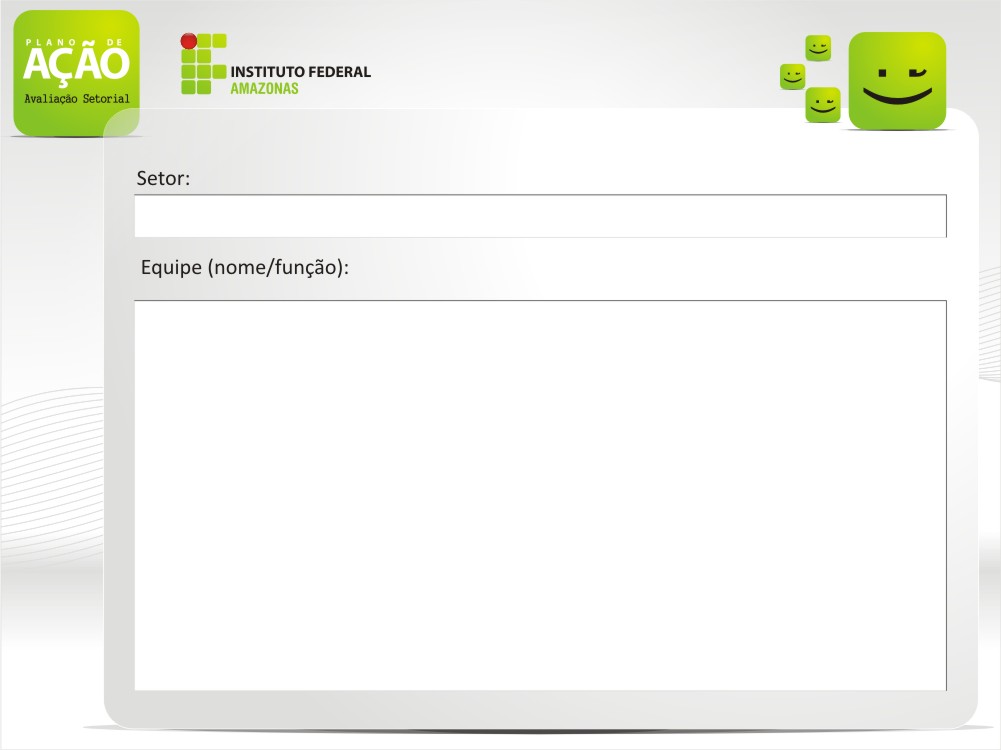 PDA 2014
CAMPUS EIRUNEPÉ
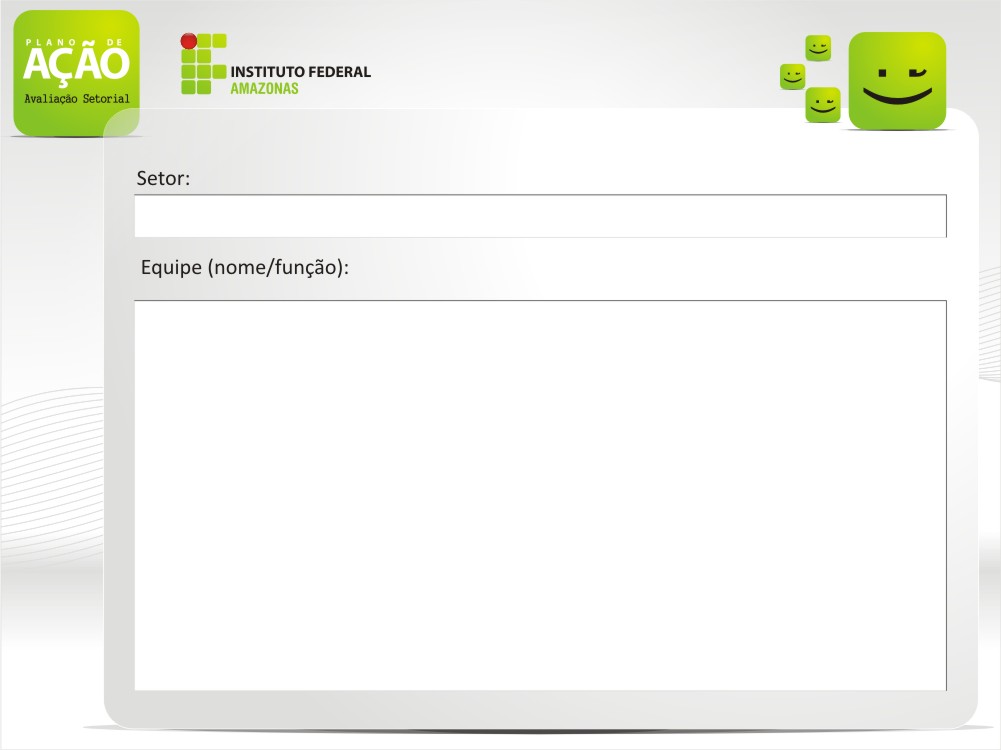 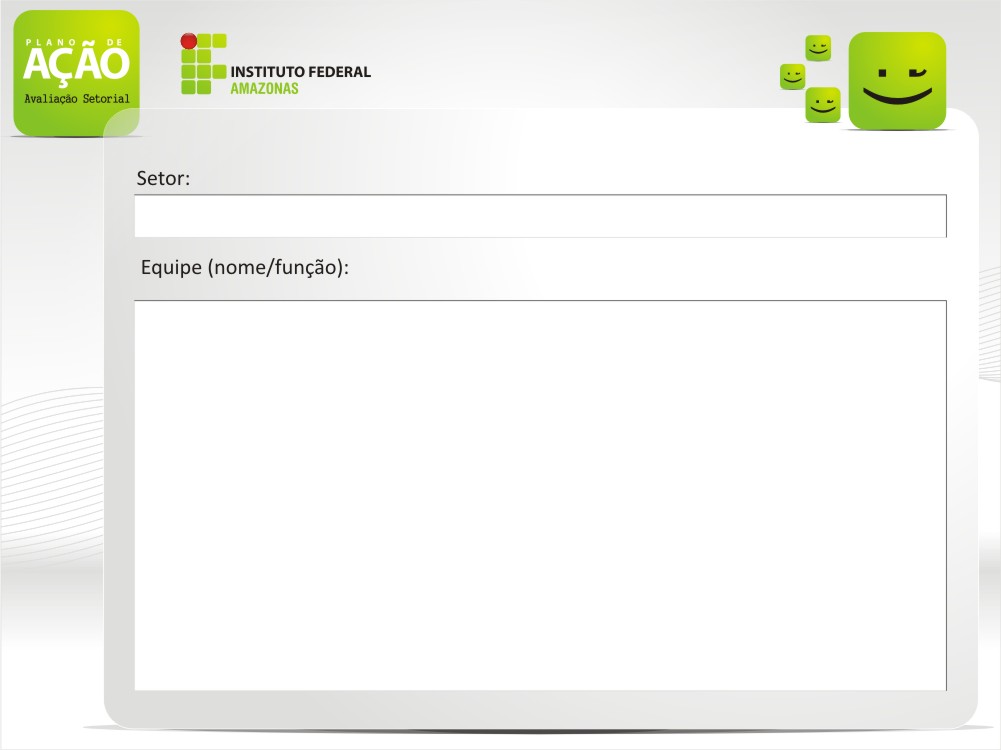 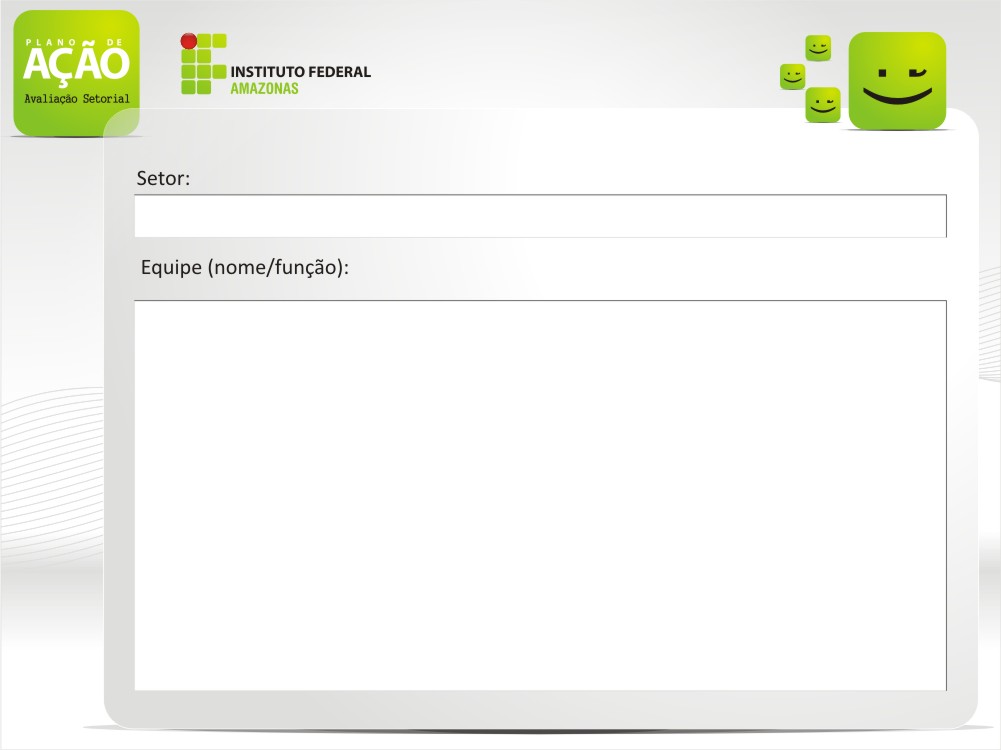 Quantitativo de Alunos
Número de alunos matriculados em 2014: 160
Curso Técnico em Administração (Integrado): 40
Curso Técnico em Informática (Integrado): 40
Curso Técnico em Administração (Subsequente): 40
Curso Técnico em Informática (Subsequente): 40

Número de alunos frequentando as aulas regularmente/2014: 121
Curso Técnico em Administração (Integrado): 32
Curso Técnico em Informática (Integrado): 29
Curso Técnico em Administração (Subsequente): 29
Curso Técnico em Informática (Subsequente): 31
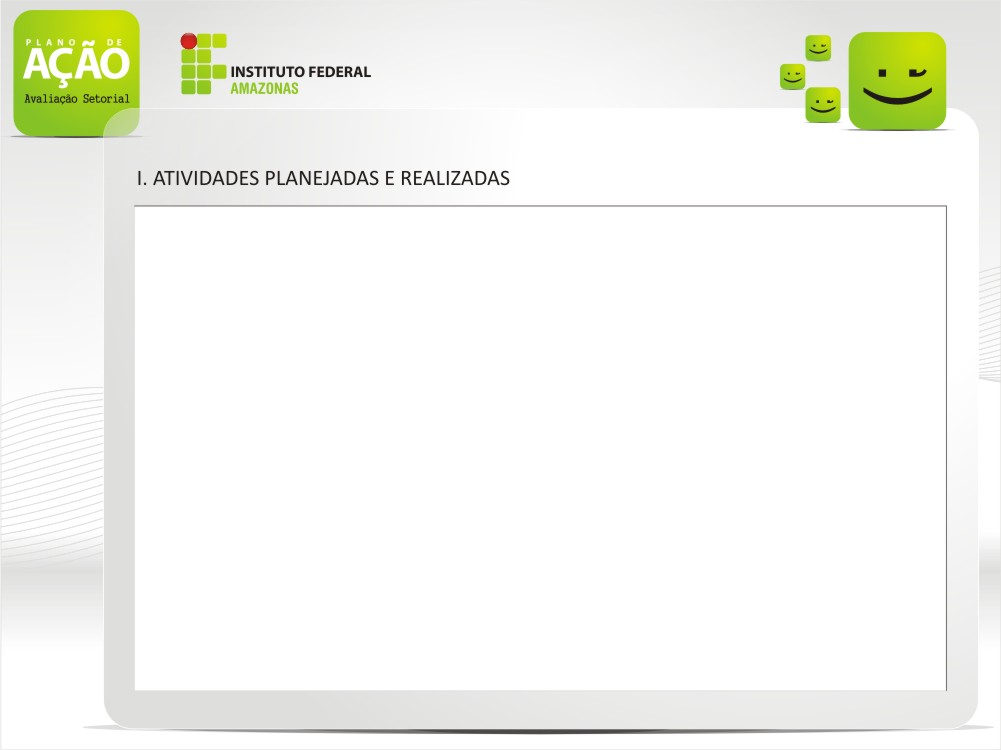 PDA 2014
Aquisição de passagens e pagamento de diárias para participação dos servidores em cursos e eventos;
Elaboração da demanda institucional;
Contratação de empresa especializada na prestação de serviços contínuos de apoio administrativo do Campus;
Contratação de empresa especializada na prestação de serviços de Segurança Armada e Patrimonial;
Contratação de empresa especializada na prestação de serviços contínuos de Limpeza e Conservação do Campus;
Visitas técnicas e atividades de campo com discentes;
Seleção de alunos para atuarem como monitores, auxiliando no processo de ensino aprendizagem;
 Instalação do Laboratório de Informática.
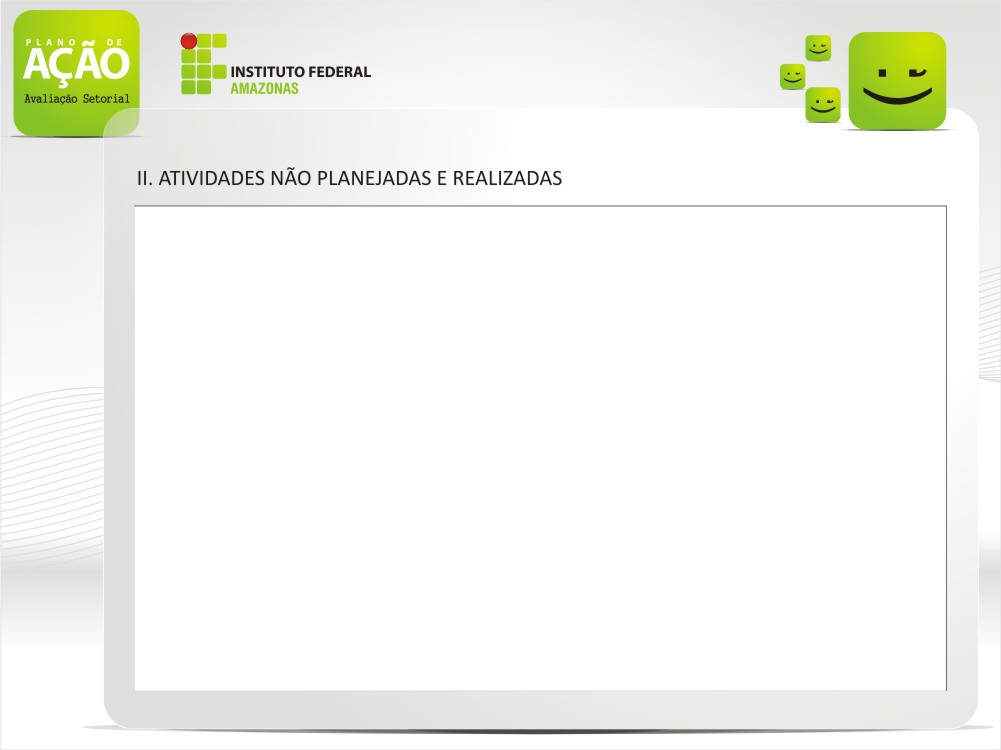 PDA 2014
DIRETORIA GERAL

   Viagens para atender convocações, participação em eventos e tratar de assuntos pertinentes ao processo de implantação do Campus Eirunepé junto a Reitoria e Pró-Reitorias do IFAM;

   Limpeza e adequações na rede elétrica e hidráulica do prédio cedido pela Prefeitura Municipal de Eirunepé;

  Reuniões com instituições parceiras (Prefeitura e UEA) do Campus;

  Reunião com os representantes locais da Empresa Selt (responsável pela obra de Construção do Campus);

  Acompanhamento da construção do Campus através de visitas periódicas  com realização de relatório fotográfico.
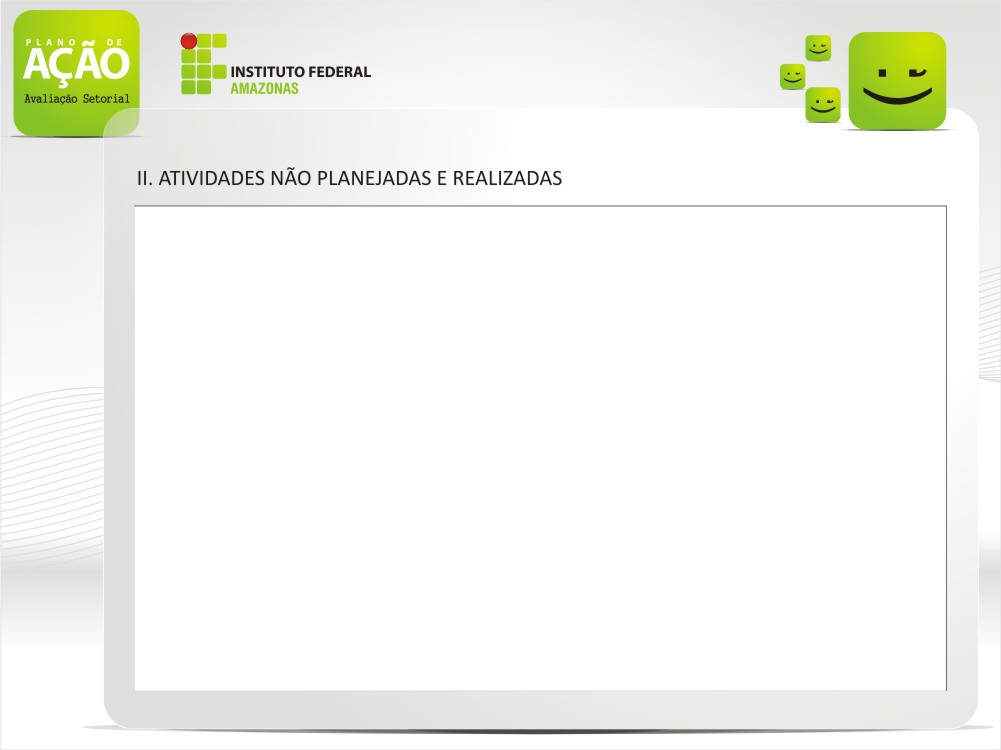 PDA 2014
DEPARTAMENTO DE ADMINISTRAÇÃO E PLANEJAMENTO




Inserção de discentes no Sistema SIAFI para pagamento de Auxílio Sócio Assistencial (bolsas);

Reunião com prestadores de serviço das empresas terceirizadas;

   Viagens para participar de eventos e tratar de assuntos pertinentes à gestão administrativa e financeira junto a Reitoria e Pró-Reitorias do IFAM;

  Viabilização da logística quanto ao envio de equipamentos e materiais da Reitoria (Manaus) para o Campus Eirunepé;

  Acompanhamento da construção do Campus através de visitas periódicas,  com realização de relatório fotográfico.
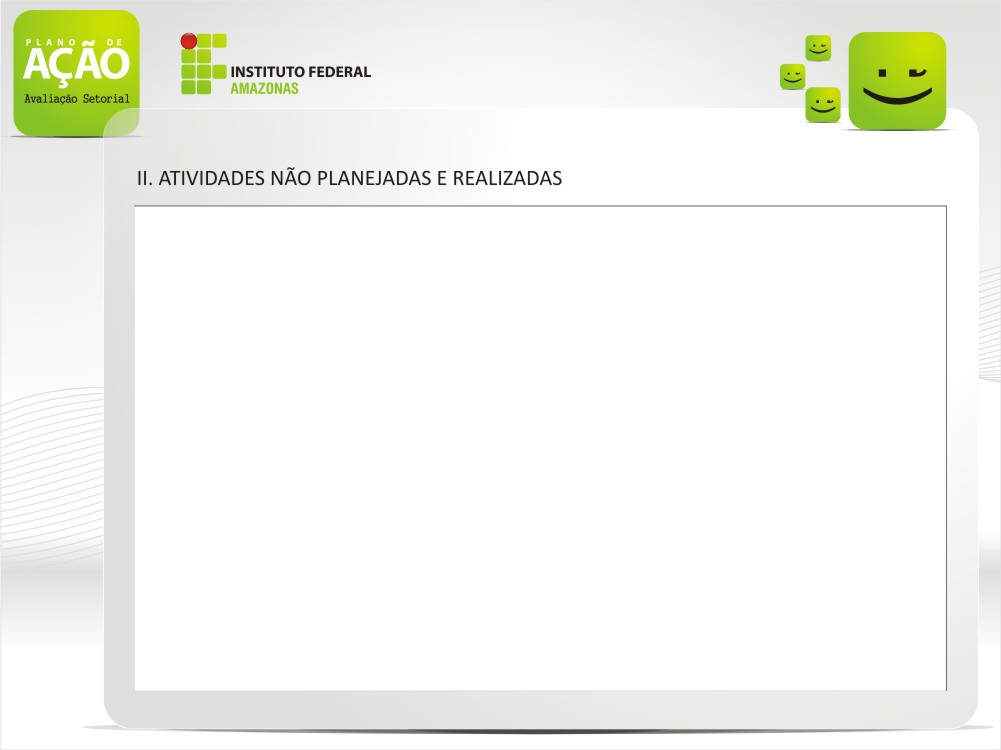 PDA 2014
DEPARTAMENTO DE ENSINO, PESQUISA E EXTENSÃO

Curso de Nivelamento no início do ano letivo;

Atendimento individual de discentes pelo DEPE;

Capacitação de Docentes;

   Reuniões de Pais e Mestres;

   Reuniões periódicas com docentes.
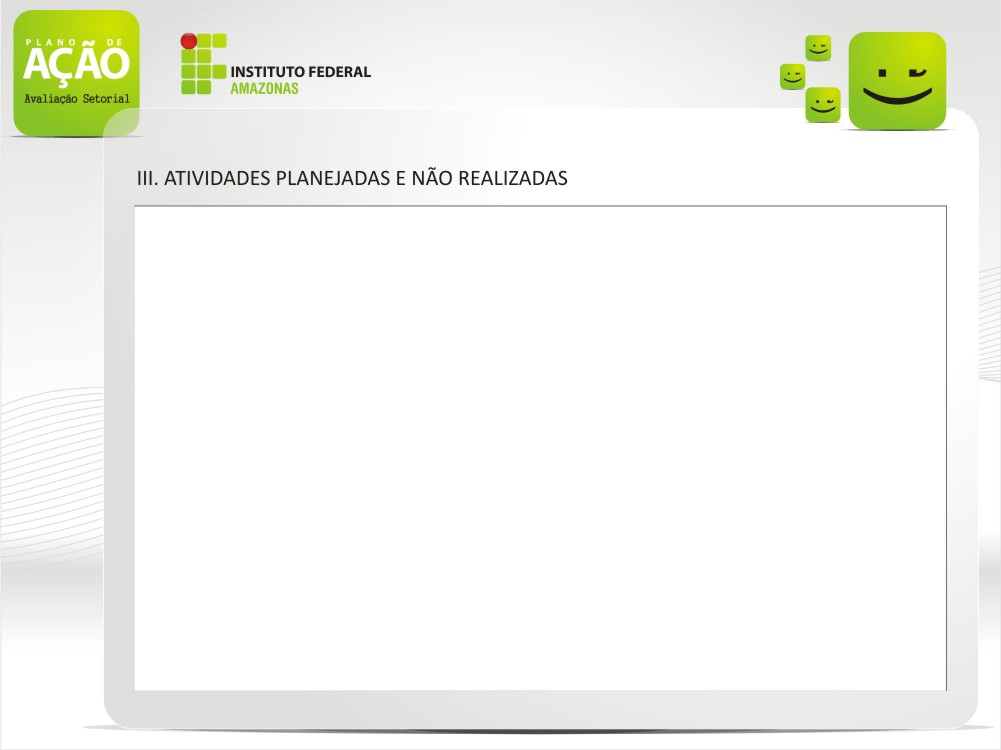 PDA 2014
DIRETORIA GERAL

Elaboração da Minuta das Normas e Critérios para Capacitação.

Criação do Comitê de Desenvolvimento de Pessoal.

Elaboração dos editais de seleção e constituição do Plano Anual de Capacitação.
 
Formalização de parceria entre IFAM, SIASS e INSS.
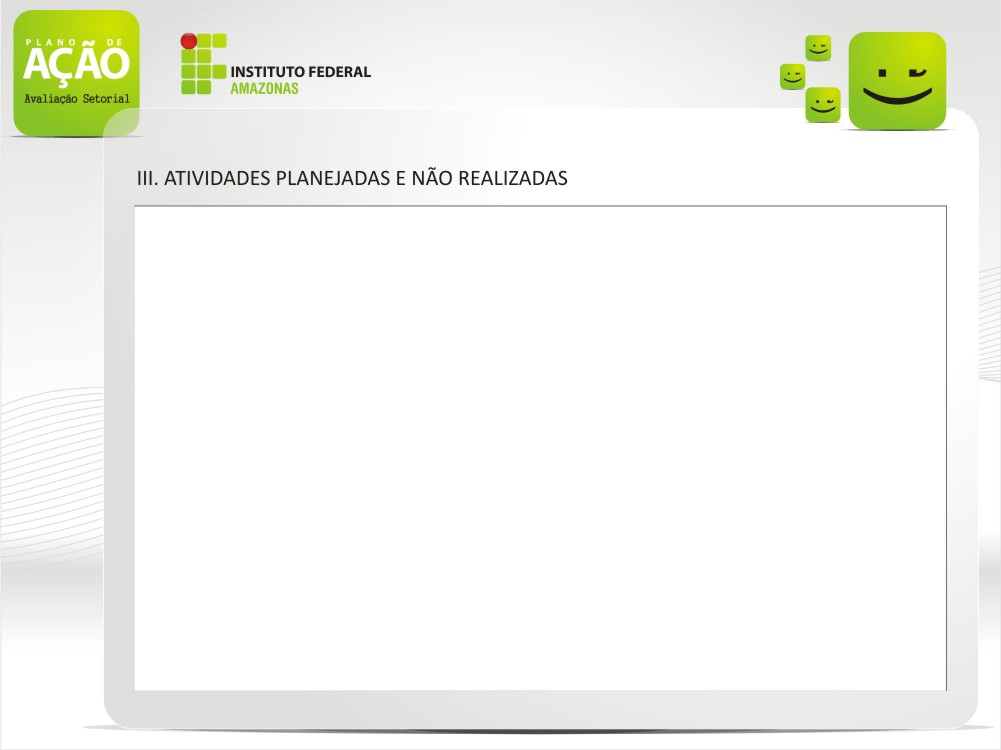 PDA 2014
DEPARTAMENTO DE ADMINISTRAÇÃO E PLANEJAMENTO
Disponibilizar o Boletim Informativo Digital com todas as atividades do Campus;

Disponibilizar um espaço físico adequado e equipado para funcionamento do Protocolo do Campus;

Realizar procedimento para contratação de pessoa jurídica especializada na lavagem e lubrificação dos veículos institucionais;

Ampliar o acervo de livros da biblioteca;

Aquisição de materiais de apoio ao trabalho administrativo na biblioteca;

Contratação de empresa especializada na recarga e/ou manutenção dos extintores do Campus.



Obs.: Algumas das atividades planejadas, conforme acima especificadas, não foram realizadas em virtude do Campus Eirunepé estar funcionando (provisoriamente) em espaço físico cedido pela UEA e compartilhado com o Núcleo de Ensino Superior de Eirunepé.
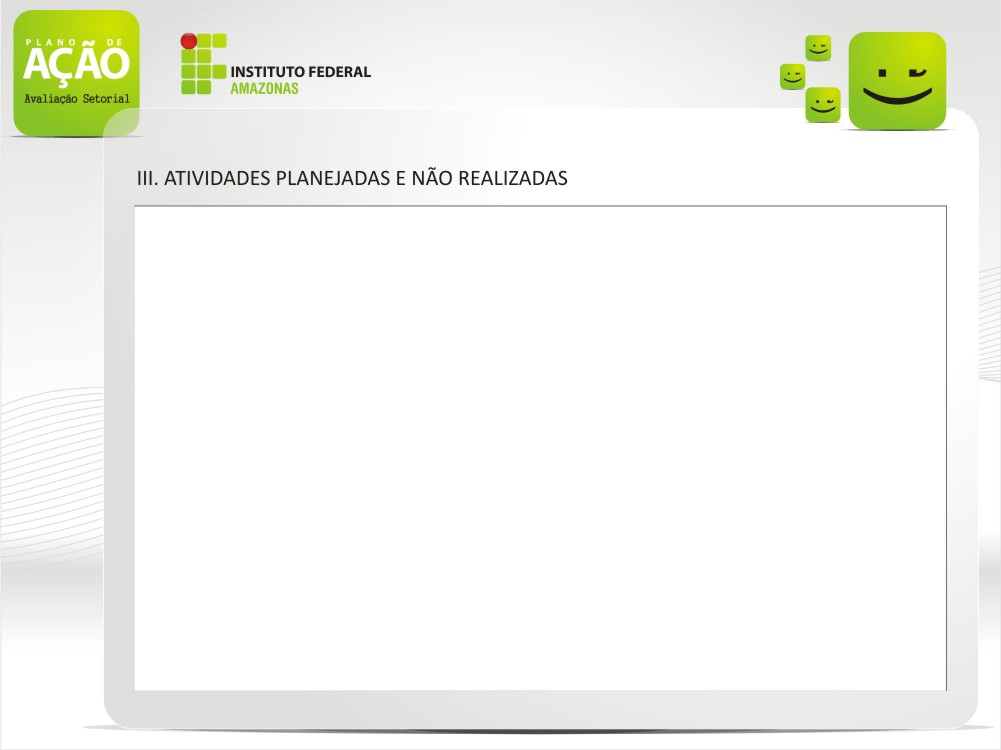 PDA 2014
DEPARTAMENTO DE ENSINO, PESQUISA E EXTENSÃO


Processo Seletivo para ingresso de discentes (2014/2015);

Implantação de programas e projetos pedagógicos;

Aquisição de equipamentos audiovisuais.
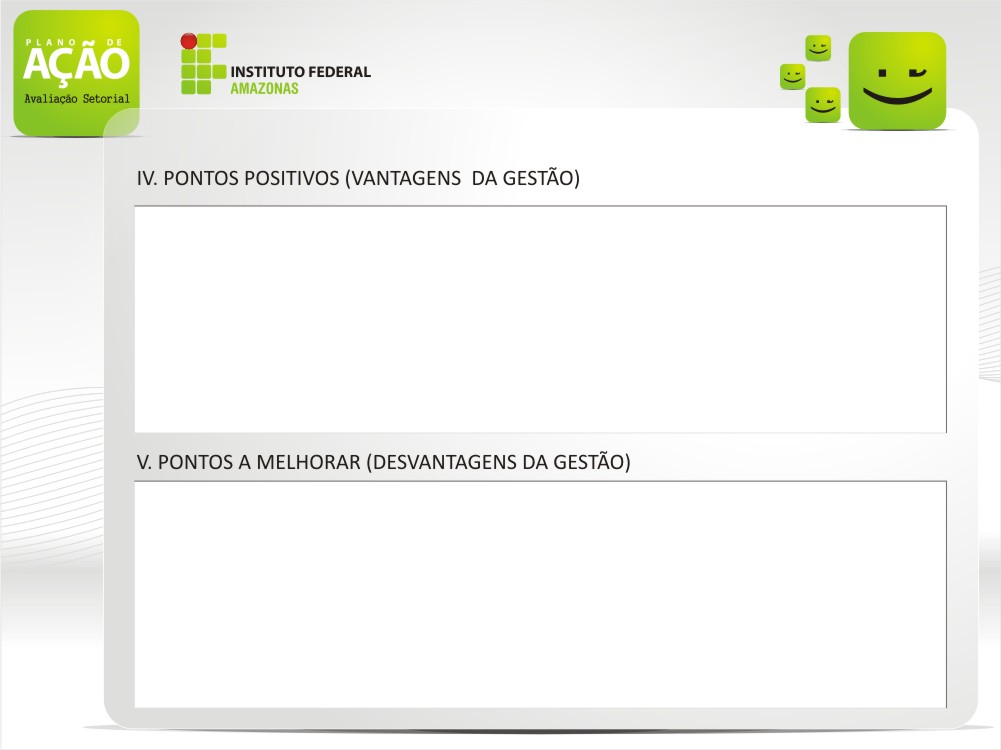 PDA 2014
Empenho e interação entre os  diretores, docentes, técnicos-administrativos e prestadores de serviços; 
 Continuidade estratégica das atividades letivas e administrativas;
 Parceria estabelecida com a UEA e Prefeitura Municipal de Eirunepé; 
 Relação mútua de respeito entre servidores e discentes; 
 Zelo pelo patrimônio público.
Quantitativo da equipe de trabalho;
Tramitação de documentos entre o Campus e Reitoria;
  Acesso aos sistemas integrados de informação (Ex.: SIAFI);
  Realização de Projetos de Pesquisa e Extensão;
  Qualificação de servidores.
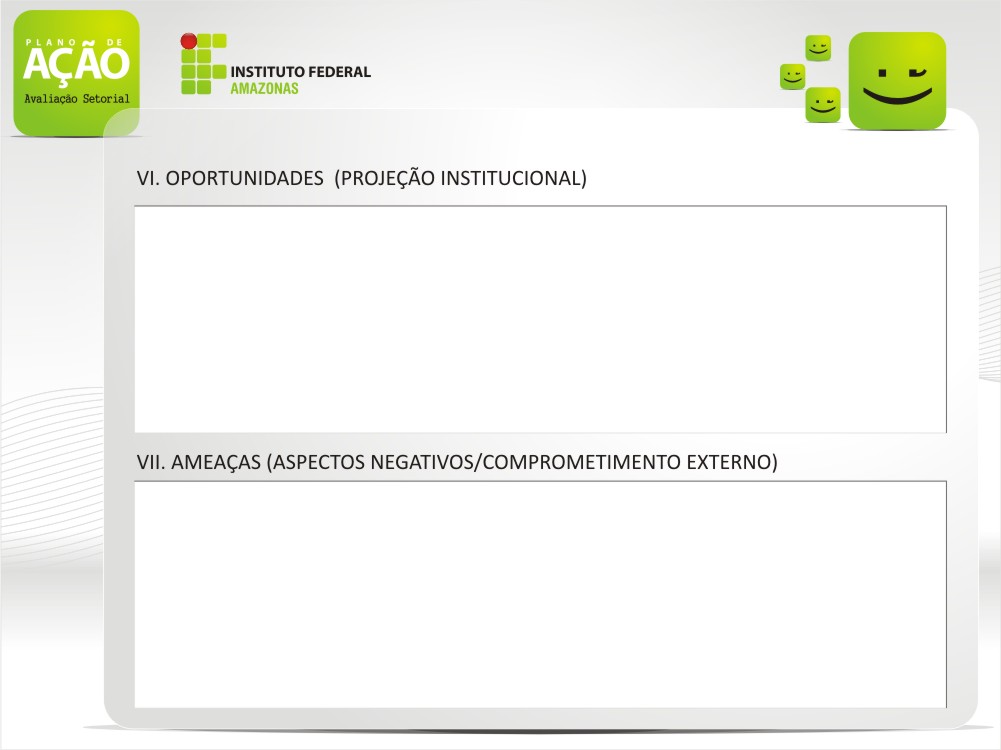 PDA 2014
Com a expectativa de preenchimento das vagas ofertadas ao Campus através do concurso público de provas e  títulos (em andamento), vislumbra-se a possibilidade de ampliação de vagas nos cursos ofertados, da equipe docente e técnica, favorecendo positivamente a atuação dessa Unidade de Ensino para alcançar excelentes níveis de eficiência no atendimento das demandas do Campus.
Não realização da reforma do prédio cedido pela Prefeitura Municipal de Eirunepé;
 Atraso na construção da Sede do IFAM Campus Eirunepé;
Indisponibilidade de ponto de acesso a internet para realização dos serviços que necessitam desta ferramenta;
 A não realização do Processo seletivo para ingresso de discentes (2014/2015);
 Falta de instalações e acervo para pesquisa (Biblioteca);
 Indisponibilidade de docentes locais com habilitação para atuarem em áreas específicas.
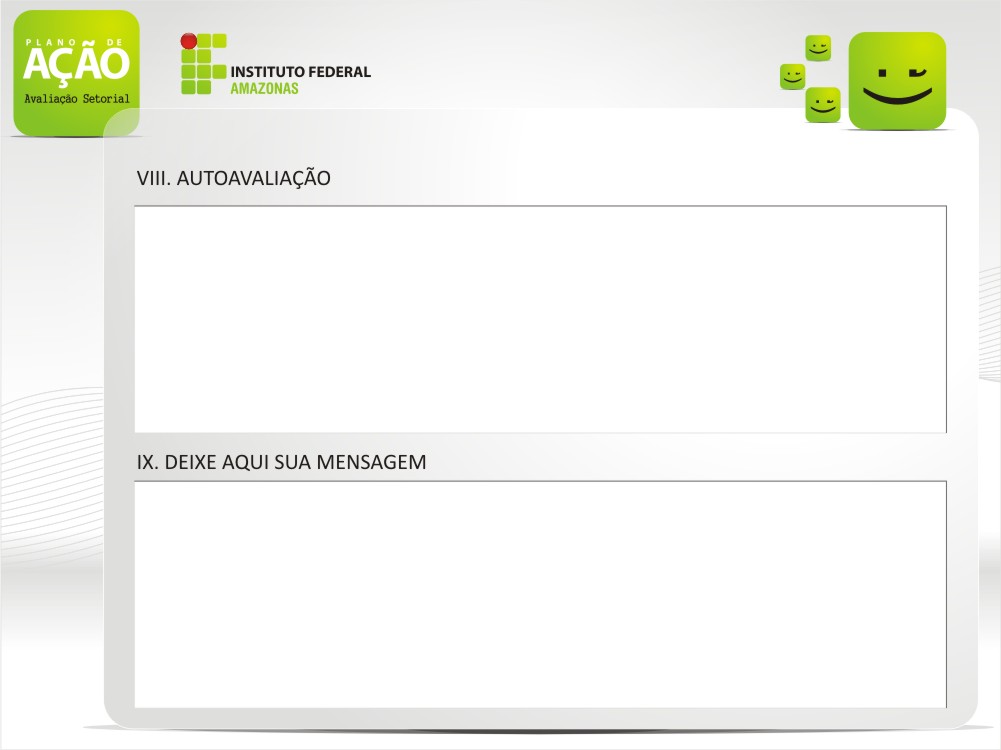 PDA 2014
Diante da responsabilidade de implantar um projeto de Expansão em uma localidade de difícil acesso e as limitações ali encontradas, podemos considerar que a maioria das atividades propostas foram concluídas com êxito.
1. “A arte de vencer consiste na habilidade de conviver harmoniosamente com todos.” (Autor desconhecido) 

2. “Nem sempre é verdade que em breve esquecerás a todos; Em breve todos te esquecerão.”
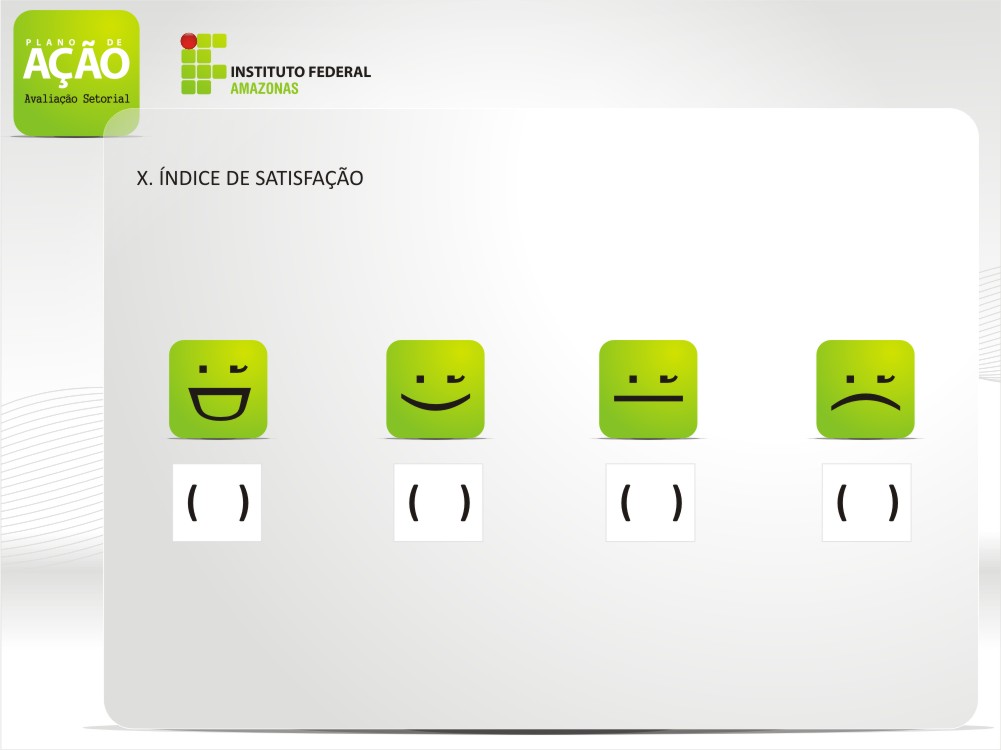 PDA 2014
* Digite um X no parêntese que corresponde ao seu grau de satisfação com a gestão.
x
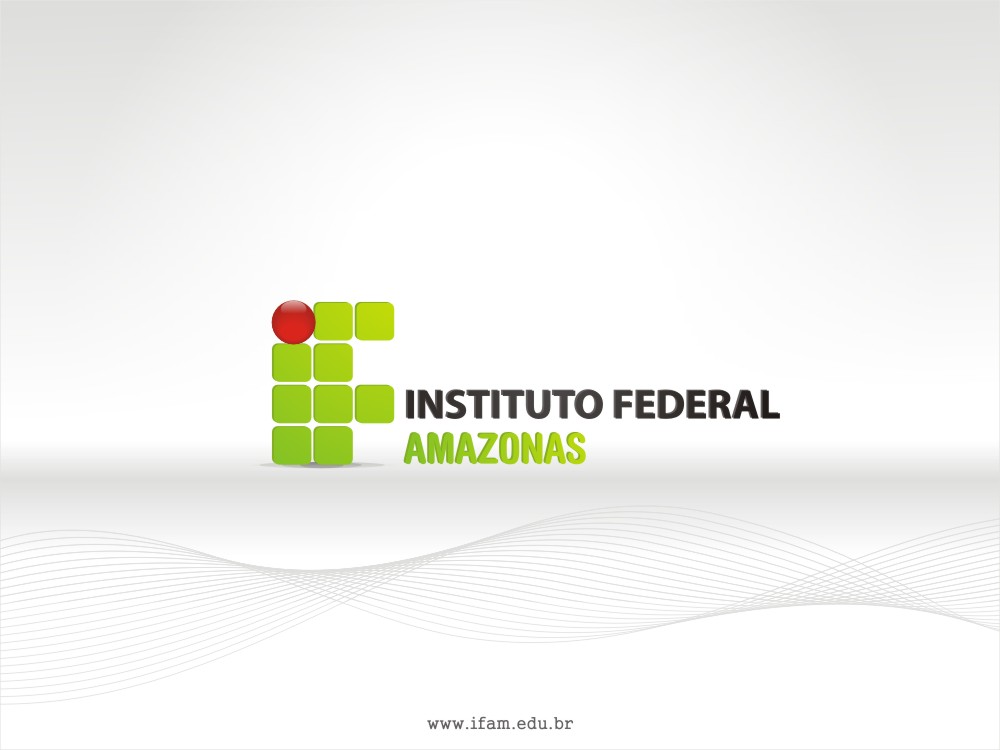